Meu aluno não está alfabetizado! 
E agora?
Curso para professores que atuam com 3º ao 5º ano

Coordenação: Cidinha e Pricila
  Agosto/2021
                                                                5º Encontro
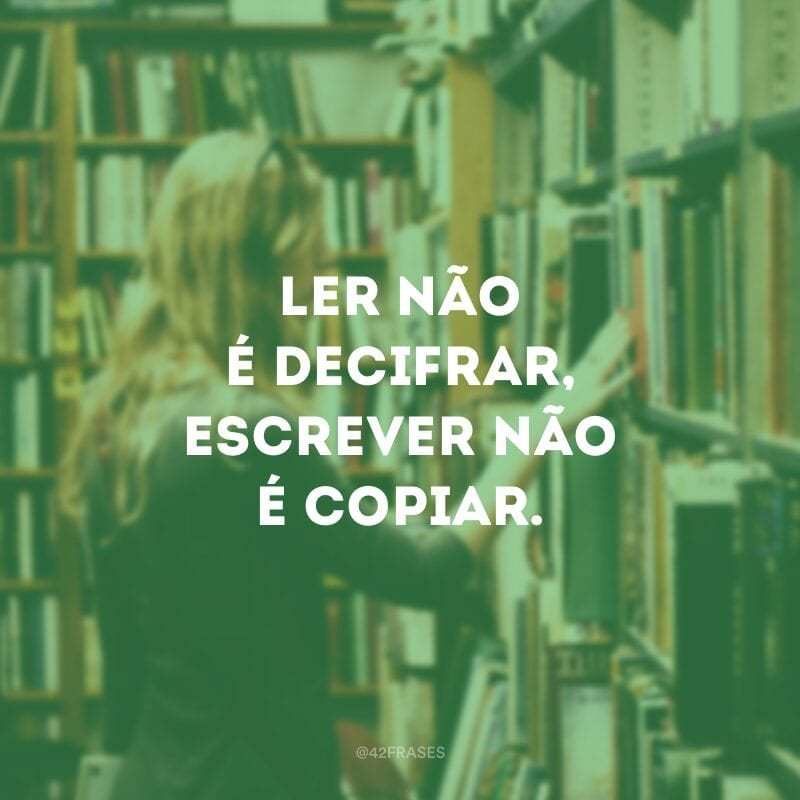 PAUTA

Objetivo
 
Acolhimento/Itinerário Formativo

Alfabetização e Letramento em nossa Rede…

Vídeo:"Alfabetização e a psicogênese" 
 
Conversando Sobre …

Hipóteses da Escrita

Relação com o QSN 

Programa Saberes em Casa
OBJETIVO
Dar continuidade às  reflexões sobre o processo de alfabetização e letramento dos educandos, no final do ciclo, a partir do Eixo Comunicação e Expressão QSN - 2019.
PODCAST

https://portaleducacao.guarulhos.sp.gov.br/wp_site/saberesemcasa/
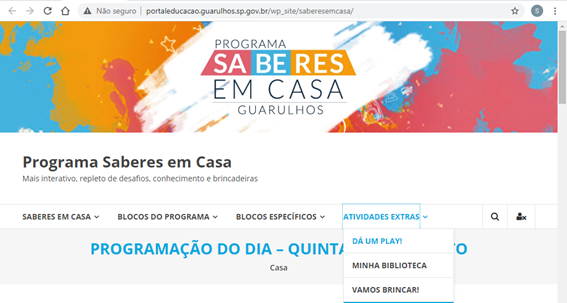 ACOLHIMENTO
Texto do itinerário formativo/Espaços de Memória
O 1º semestre de 2021, foi repleto de desafios e um deles foi adaptar o Curso Meu Aluno não está alfabetizado. E agora? em uma formação remota, para ser desenvolvida em hora atividade, com um grande número de escolas. Começamos todos bem timidamente, com as inseguranças que a tecnologia nos trazia, pois, nossos encontros sempre foram presenciais. O primeiro grande desafio foi vencido principalmente com a ajuda de todos que iam compondo o grande grupo. As atividades planejadas, pensando na  interação, na ludicidade, no protagonismo foram ganhando espaço pois, a receptividade da Rede em trabalharmos com a prática nos davam a certeza do caminho certo.
Quem  se lembra das leituras de imagens que fizemos e levaram o grupo a pensarem, a fazer descobertas, a rir? Ou do outdoor em outra língua, repleto de perguntas desafiadoras que possibilitaram o grupo a “ler” a partir das informações contidas nele? Passeamos por museus virtuais, lemos expressões faciais, brincamos com o que é o que é?Quanta riqueza e lembrança com os “jingle”dos anos 60, 70, 80 que nos remetem a cheiros, lugares, pessoas quando ouvimos juntos o carro da pamonha, o café seleto, as músicas de Natal entre outros. Quantas reflexões e contribuições os vídeos de Elvira Souza Lima, Artur Gomes de Moraes e Luís Antônio Marcuschi nos possibilitaram. Revisitamos nossas concepções de alfabetização e letramento, alinhadas ao QSN - 2019, sempre relacionando teoria e prática, em um movimento dialógico e reflexivo.
Muito gostoso ouvir de vocês que os encontros estavam sendo significativos, prazerosos, ressignificando olhares e práticas. Quantos momentos vivemos de experiências trazidas pelo grupo, quando colocaram em prática o que conversamos nas formações. Momentos de descontração e muita troca entre os educadores da Rede Municipal.
Vamos continuar o desafio do 1º semestre retomando nossos encontros mensais…  Juntar e potencializar o que vem pela frente, numa perspectiva híbrida. 
Consideramos: as solicitações para os encontros continuarem, bem como as avaliações realizadas por vocês no final do semestre. Estamos preparando com muito compromisso, pensando em aprofundar nossos conhecimentos.
Alfabetização e Letramento em nossa Rede...
https://www.instagram.com/p/CQo14UlAK6M/?utm_medium=share_sheetChapeuzinho Vermelho 1º anohttps://www.instagram.com/tv/CRzhdg_htvM/?utm_medium=share_sheet Letras Móveis – sistema de apropriação da escrita – formação de palavrashttps://www.instagram.com/p/CP8MjHJJfLo/?utm_medium=share_sheet Poema concreto 4º anohttps://www.instagram.com/p/COOaMZJpwLg/?utm_medium=share_sheet Regiões do Brasil – 4º ano - Interdisciplinaridade
Vídeo

"Alfabetização e a psicogênese" 

https://youtu.be/-LZiYWd_ZsE
Hipótese Pré-silábica
Hipótese Silábica
Silábico-Alfabético
Alfabético
RELAÇÃO COM O QSN...
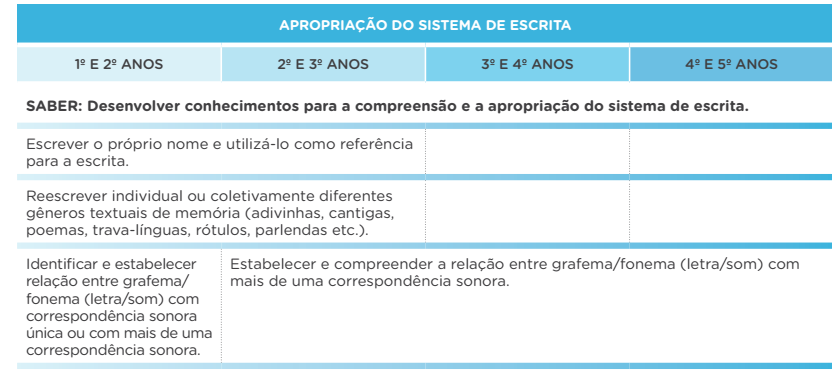 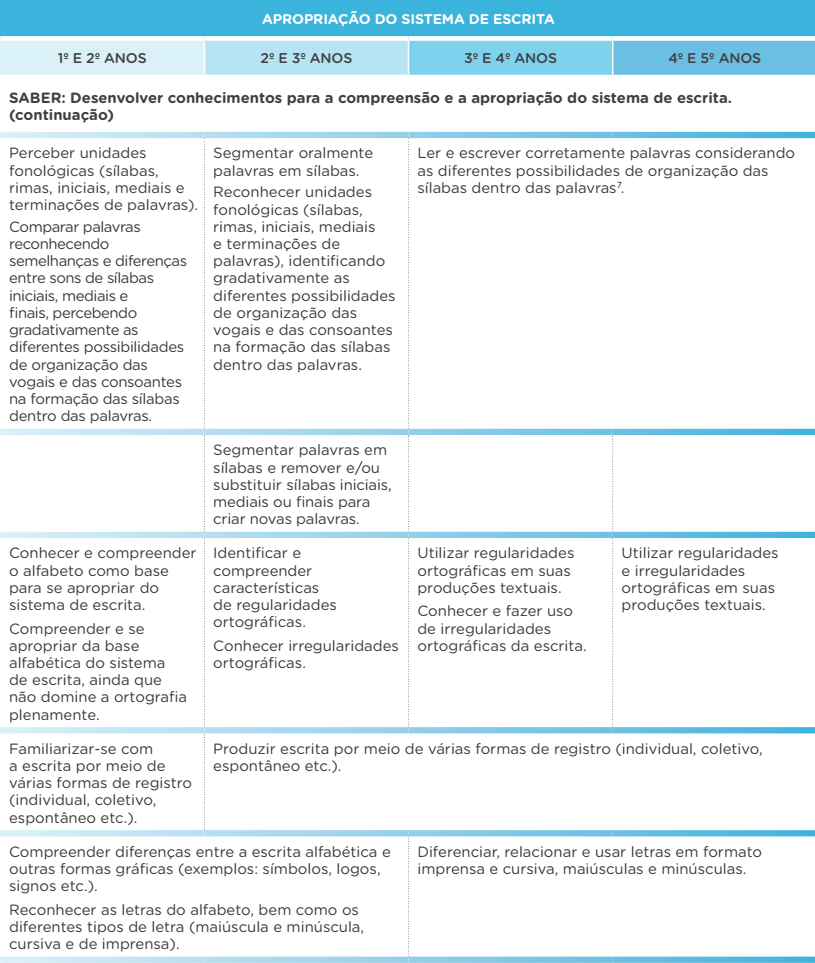 Diferentes possibilidades de organização das sílabas  
V (o-vo) 
VC (es-co-la) 
CVC (car-ta) 
CCV (pra-to) 
CCVC (cris-tal) 
CVCC (pers-pec-ti-va) 
CCVCC (trans-for-ma-ção)
QSN - Ed. Fundamental - pág. 42 (rodapé)
https://portaleducacao.guarulhos.sp.gov.br/wp_site/saberesemcasa
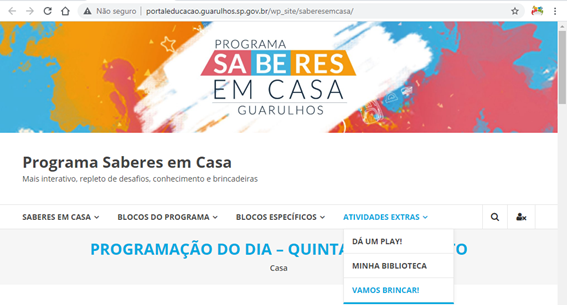 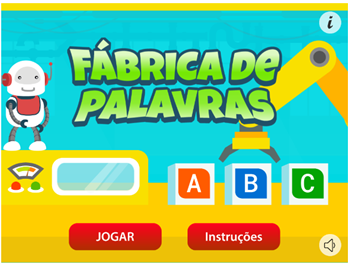 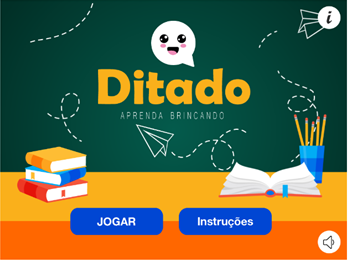 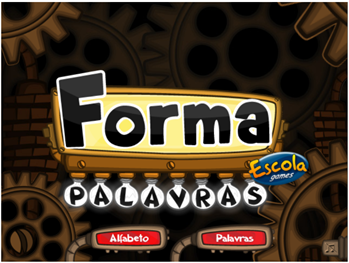 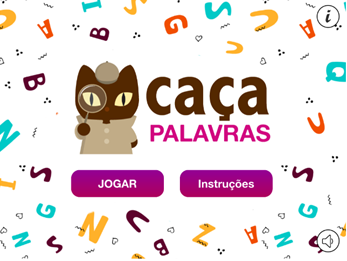 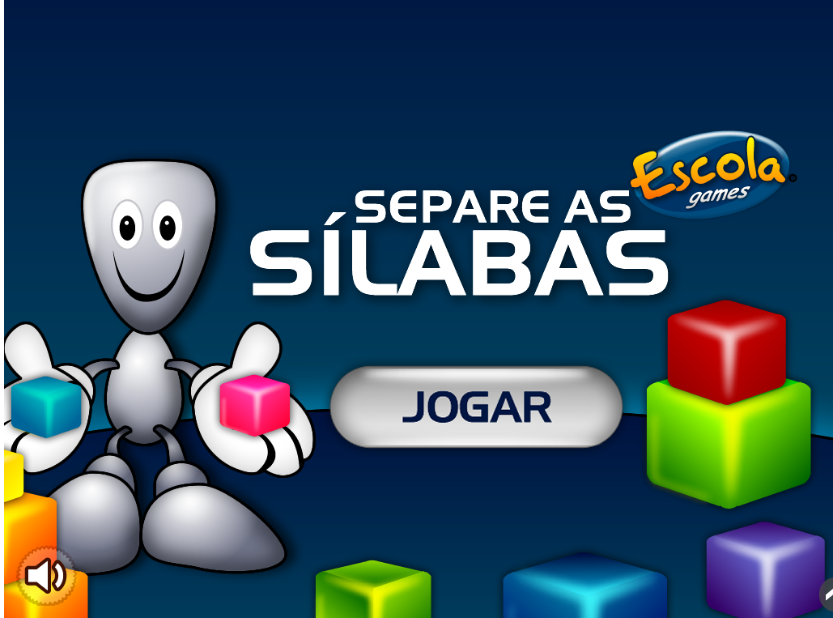 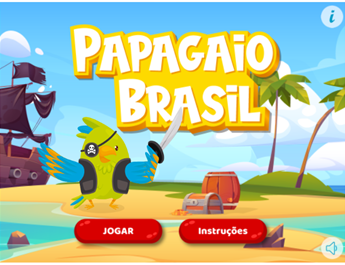